Урок русского языка в 5 классе
Автор: Мешковская Е.Ю.,учитель  русского языка и литературы 
МОУ Межозерной СОШ 
Верхнеуральского района
Челябинской области
Выберите «жителей» страны Фонетика
Корень
 Соединительная гласная
Мягкий согласный
 Транскрипция
Приставка
 Ударение
 Подлежащее  
Основа
Суффикс
Глагол
Звук
 Буква
Окончание
 Твёрдый согласный
Синтаксис
Морфема
Гласный
Звонкие и глухие согласные
Заселите дом «жильцами»
Заполните пробелы
Глухие согласные состоят из _____________
В образовании звонких согласных участвует __________ и ______.
В сонорных согласных _________ преобладает над ___________. К ним относятся такие согласные, как _________
Большинство согласных имеют ______.
Не имеют пары по звонкости звуки _______.
Не имеют пары по глухости звуки ________.
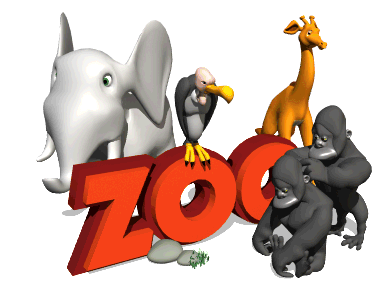 Зоопарк
Баран, кот, зебра, щука, пёс, выдра, утка, гагара, олень, кит.
Аллитерация -  повторение одинаковых согласных, придающее звуковую выразительность речи.
Чёлн томленья
Вечер. Взморье. Вздохи ветра.Величавый возглас волн.Близко буря. В берег бьётсяЧуждый чарам чёрный чёлн.
К. Бальмонт.
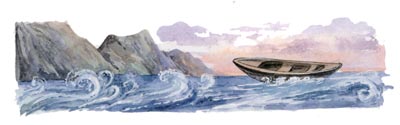 Серёжка – серёжек
Дробь – дробить
Сказка  - сказочка
Рубка  - рубить
Гвоздь  
Грусть
Гриб – грибной
Дуб - дубы.
Лодка – лодочка
Звёзд - звезда  
Свадьба – свадьба
Ошибка – ошибок
Зуб – зубы
Улыбка – улыбаться
Просьба – просить
Косьба - косить
Дождик, дождик, не дожди,Не дожди ты, подожди!Выйди, выйди, солнышко,Золото[й‘э] донышко
Звонких – 30
Глухих - 10
Тише, тише,Тише, тише!И тиха,и не слышнана деревь[й‘а] и на крышиопустилась тишина
Звонких – 12
Глухих -20
Домашнее задание
Всем:
 §56,теория, упр. 285
по желанию: 
подобрать небольшой текст (отрывок), где используется приём аллитерации.
Фокина Л. Шаблон презентации. Электронный ресурс [http://pedsovet.su/load/321-1-0-36555].